CHAPTER 3: CLIMATE AND VEGETATION
SECTION 1: SEASONS AND WEATHER
EARTH’S TILT
23.5 degrees in relation to sun
Revolution and tilt of Earth causes changes in seasons
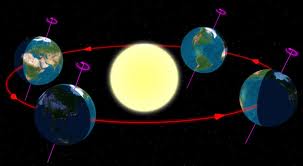 SOLSTICE
Tropic of Cancer and Tropic of Capricorn mark the farthest points north and south that the sun’s rays shine directly overhead at noon
Those days are called solstices
Summer solstice is longest day
Winter is the shortest
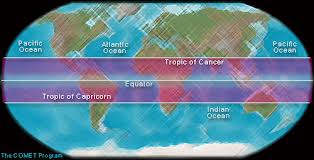 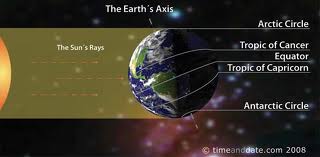 EQUINOX
When the day and night are equal in length
Twice a year
Mark the beginning of spring (vernal) and autumn
WEATHER
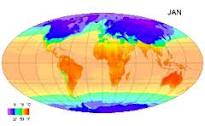 Def: the condition of the atmosphere at a particular location and time
CLIMATE: weather conditions at a particular location over a long period of time
WHAT CAUSES WEATHER?
Water vapor: determines amount and form of precipitation
Cloud cover: holds water vapor
Landforms and bodies of water
Elevation
Air movement
PRECIPITATION
Warm air rises, cools, air loses ability to hold moisture
Water vapor condenses and droplets form in clouds
3 types of precipitation:
1) Convectional: in hot, moist climates
2) Orographic: falls on windward side of mountain or hill
3) Frontal: in middle latitudes
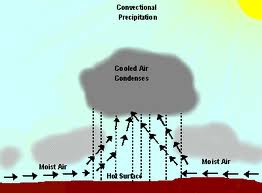 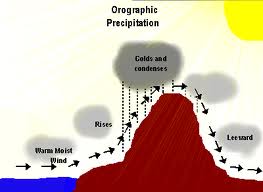 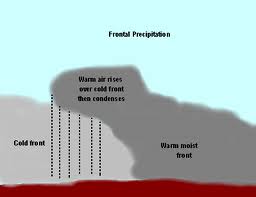 WEATHER EXTREMES
Air masses clash as they are warming and cooling
HURRICANES
Def: storms that form over warm, tropical ocean waters (aka typhoons)
When water is 80 degrees or higher huge amounts of heat and energy are collected
An “eye” will form
Surrounding winds can reach 200 mph
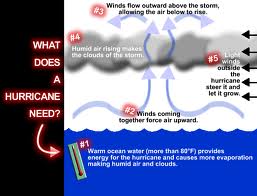 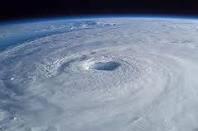 TORNADOES
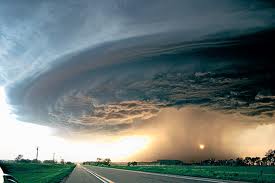 Def: powerful funnel-shaped column of spiraling air
Winds swirl in counterclockwise motion around a low pressure center
U.S. averages 700 tornadoes a year
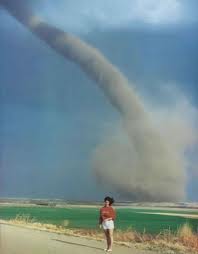 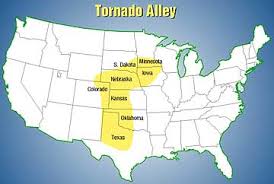 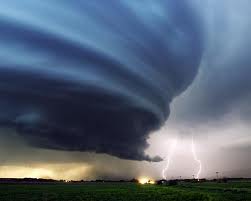 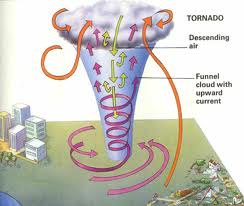 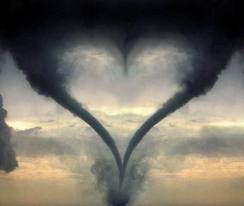 Don’t live here!
BLIZZARD
Def: heavy snowstorm with winds of more than 35 mph and reduced visibility
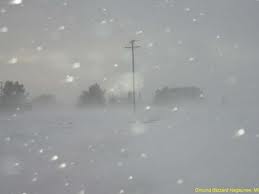 DROUGHT
Def: a long period of time without rain or with minimal rain
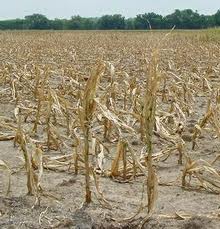 FLOODS
When water spreads over an area not usually covered with water
Area flooded is called a floodplain
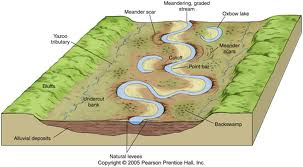 SECTION 2: CLIMATE
FACTORS AFFECTING CLIMATE
Wind and ocean currents, latitude, elevation, and topography
WIND CURRENTS
Help distribute heat
Convection: transfer of heat in the atmosphere by upward motion of air
Globally: hot air flows toward poles; cool air flows toward equator
Coriolis effect: bending of wind due to rotation of the earth
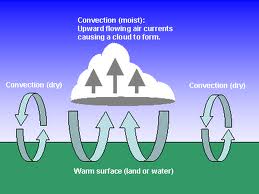 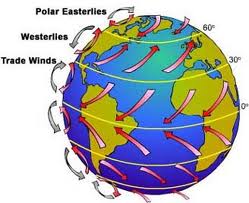 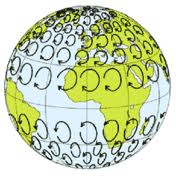 OCEAN CURRENTS
Underwater rivers
Warm water flows toward poles; cooler water toward equator
Affects the climate of the area
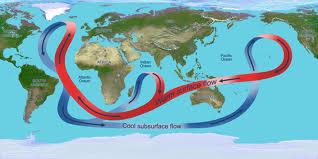 ZONES OF LATITUDE
3 general zones:
1) Low or Tropical: either side of equator; hot
2) Middle or Temperate: between tropics and poles; weather varies greatly
3) High or Polar: North and South Pole; cold all the time
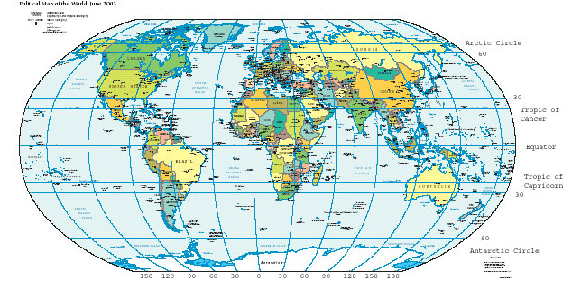 ELEVATION
Distance above sea level
Air temp drops 3.5 degrees Fahrenheit for every 1000 ft above sea level
TOPOGRAPHY
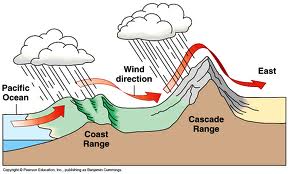 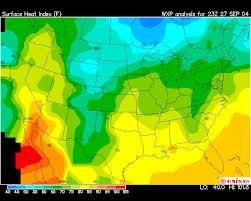 Mountains have greatest effect on climate
Moist winds cool as they move up; heat up as they move down
CHANGES IN CLIMATE
Climates change over time.  Some changes are natural, some are man-made
EL NIÑO
The warming of the waters off the west coast of S. America
C. every 2-7 years
Happens when easterly winds change direction or slow
Causes floods, mudslides
When it blows west, it is called La Niña
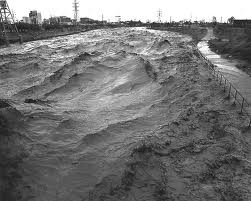 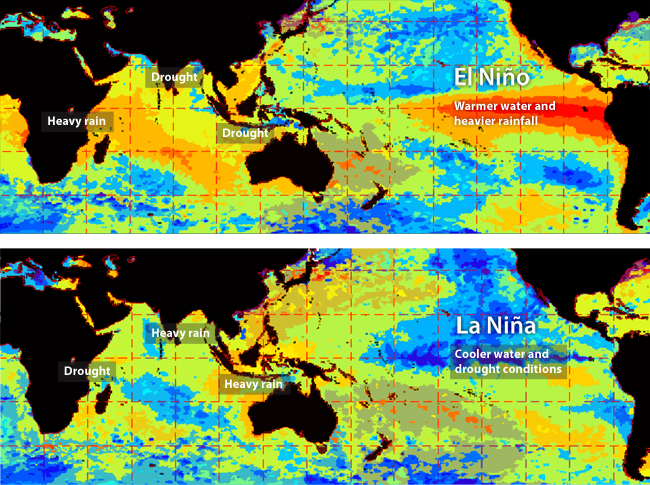 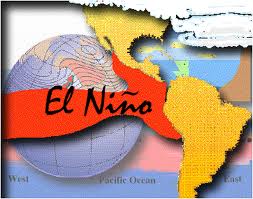 GLOBAL WARMING
Since late 1800s, Earth’s temp has increased by 1 degree
Some argue it’s natural
Others argue it’s due to the GREENHOUSE EFFECT: layer of gases released from burning coal and petroleum traps solar energy, thus increasing the planet’s temp.
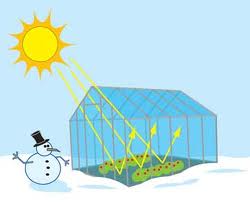 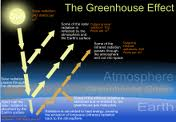 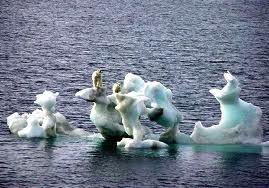 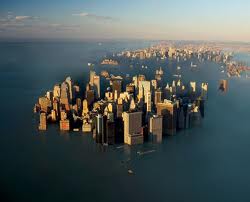 SECTION 3: WORLD CLIMATE REGIONS
CLIMATE REGION
Temperature and precipitation are most significant factors
5 general climate regions:
1) Tropical (low latitude)
2) dry
3) mid-latitude
4) high latitude
5) highland
TYPES OF CLIMATES
The 5 major climate regions are divided into smaller subregions…
TROPICAL WET
Little variation in temp
Avg temp of 80 degrees
Avg annual rainfall: 80 inches
Found in Central and S. America, Africa, and Southwest Asia
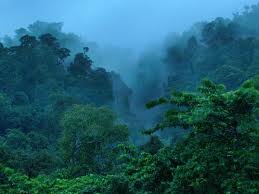 TROPICAL WET AND DRY
Rainy in summer, dry in winter
Temps cooler in dry season, warmer in wet season
Found around tropical wet regions
SEMIARID
Avg 16 inches of rain annually
Hot summers, mild to cold winters
Found in interior of continents and around deserts
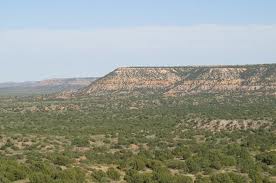 DESERT
Can be hot or cool/cold
< 10 inches of rain annually
Hot during the day, cold at night
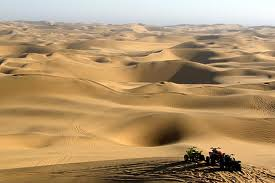 MEDITERRANEAN
Land around the Mediterranean Sea
Dry, hot summers
Cool, rainy winters
Rich agriculture
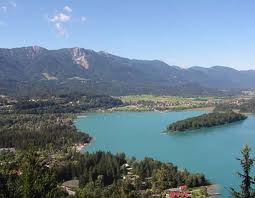 MARINE WEST COAST
Close to the ocean
Cloudy, foggy, damp
Precipitation is even annually
Western U.S./Canada and West coast of Europe
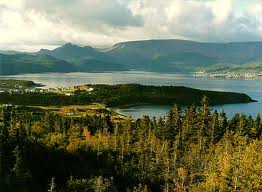 HUMID SUBTROPICAL
Long periods of summer heat and humidity
Found on east coasts of continents
Hurricanes
Winters are mild to cool
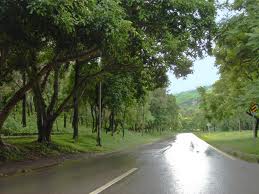 HUMID CONTINENTAL
Great variety in temp and precipitation
Found in mid-latitude interiors of Northern Hemisphere continents
Cold northern air collides with tropical air masses, causing severe changes in climate
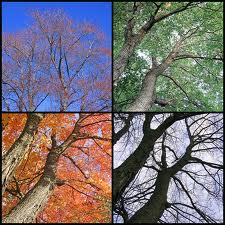 SUBARCTIC
Short, cool summers
Very cold winters; below zero 5-8 months out of the year
Known for evergreen forests
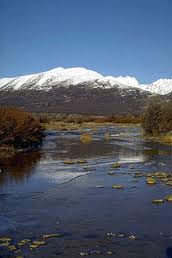 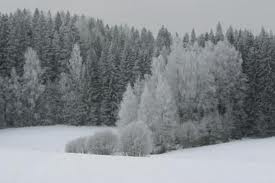 TUNDRA
Flat, treeless lands forming a ring around the Arctic Ocean
Located in Northern Hemisphere
PERMAFROST: constantly frozen subsoil
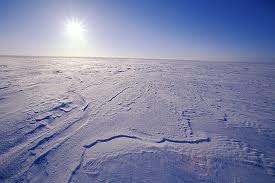 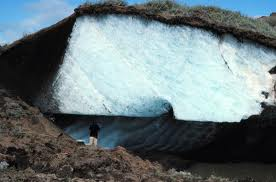 ICE CAP
Snow, ice, permanently freezing temps
So cold, it rarely snows
Called polar deserts
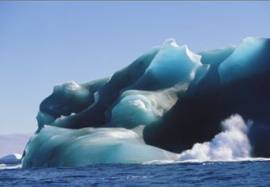 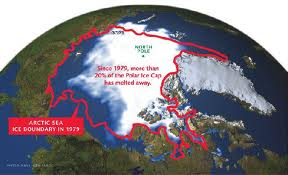 HIGHLANDS
Climates vary due to latitude, elevation, topography, and continental location
Ex: Andes Mountains
SECTION 4: VEGETATION
VEGETATION REGIONS
Regions that provide for human activities
ECOSYSTEM: interdependent community of plants and animals
BIOME: regional ecosystem
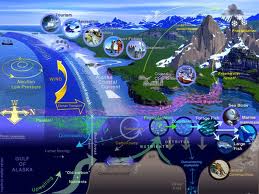 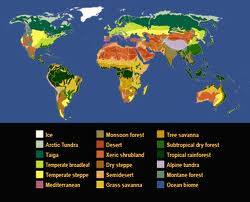 FORESTLANDS
DECIDUOUS TREES: broadleaf trees (maple, oak, birch)
RAINFOREST: tropical concentration of deciduous trees
CONIFEROUS TREES: needleleaf trees; cone-bearing
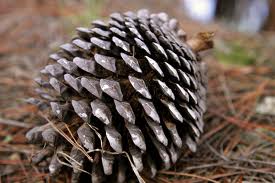 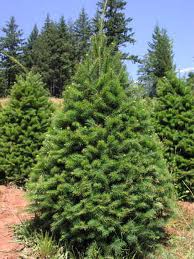 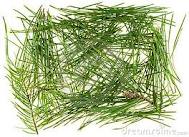 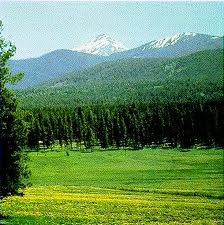 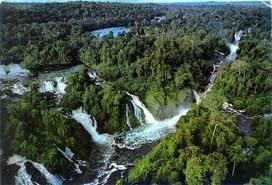 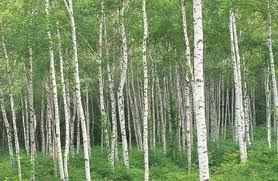 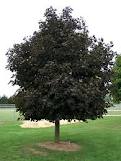 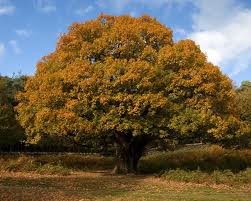 GRASSLANDS
Mostly flat regions with a few trees
SAVANNA: tropical grasslands; flat, grassy, mostly treeless
STEPPE: prairie; N. hemisphere temperate grassland
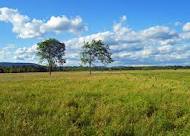 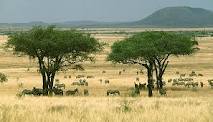 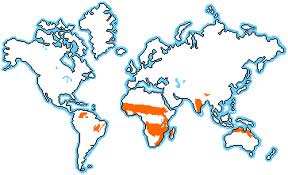 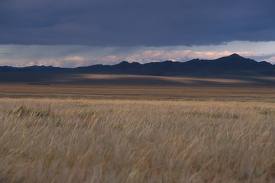 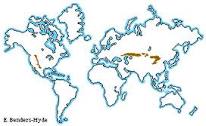